방송기획론
김 준 모
1. 방송 프로그램의 기획 정의
2. 방송 프로그램의 기획 회의
3. 발상의 전개
발상의 전개
4. 프로그램의 기획의 단계
5. 프로그램의 기획의 체계화 과정
6. 제작 기획서 작성
제작기획서 명시사항
7. 프로그램 구성과 대본 작성
8. 장르별 프로그램 구성 유형
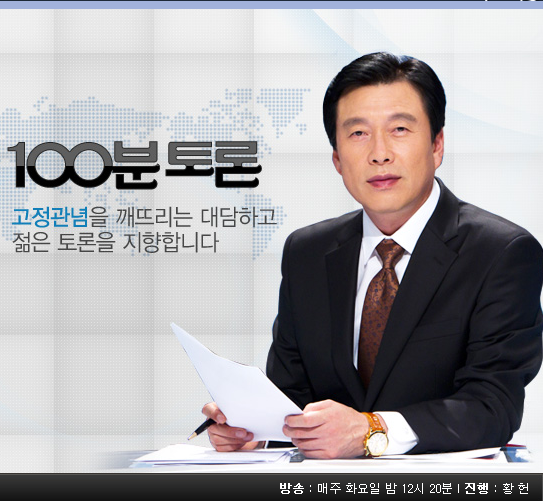 강담/강좌형 - <EBS 특강>
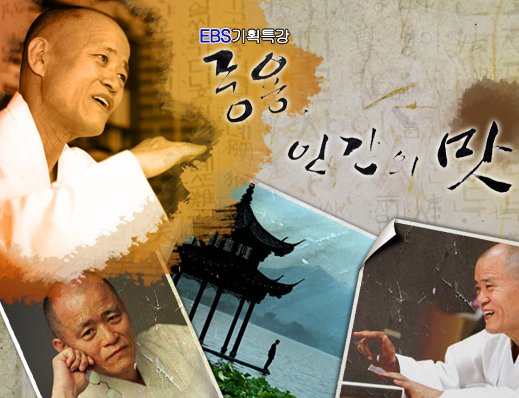 토론형  - <100분토론>
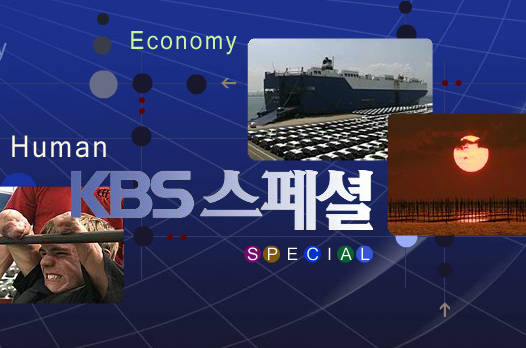 ENG구성/종합구성형 - <비타민>
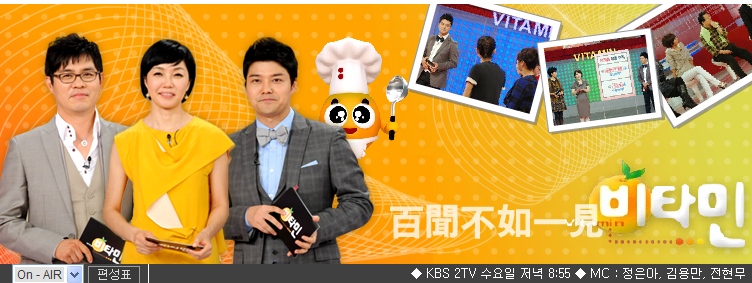 다큐멘터리형 - <kbs스페셜>
대담/좌담형 - <한국·한국인>
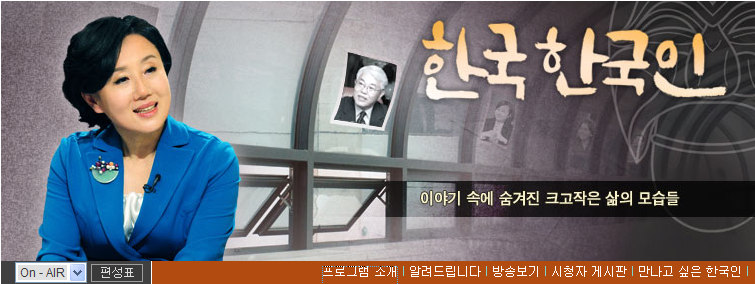 9. 방송언어의 조건